Всемирный день улыбки
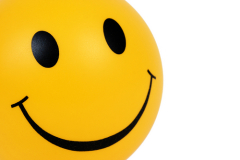 Люди мира,Не стесняйтесь,А почащеУлыбайтесь!Чтоб улыбкойПомогать,И любовь —Передавать!
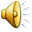 Всемирный день улыбки (World Smile Day) отмечается ежегодно в первую пятницу октября.
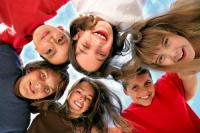 Этот замечательный праздник существует, благодаря, художнику Харви Бэллу.
В середине 20 века он жил в Америке. Ничем примечательным его творчество не отличалось: критики особо им не интересовались, его картинам вряд ли грозило бессмертие.
 Но как-то к нему обратились представители страховой компании «State Mutual Life Assurance Company of America» с просьбой придумать какой-нибудь яркий и запоминающийся символ — визитную карточку компании.
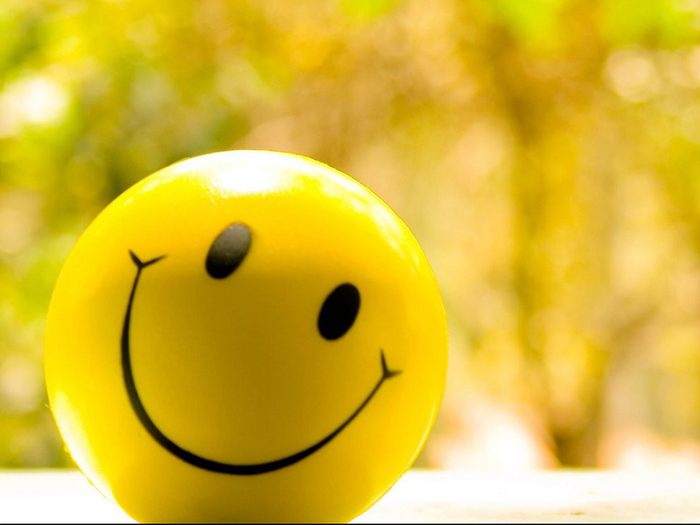 Харви не долго думал, взял и предложил заказчикам то, что сейчас все без исключения пользователи интернета называют «смайликом» — улыбающуюся желтую рожицу. Произошло это в 1963 году. 
Заказчики приняли работу, заплатили Беллу полсотни долларов, изготовили значки с этой рожицей и раздали всему персоналу компании. 
Успех такой «визитки» превзошел все ожидания. Клиенты компании были в восторге от нововведения — буквально через несколько месяцев было выпущено более десяти тысяч значков!
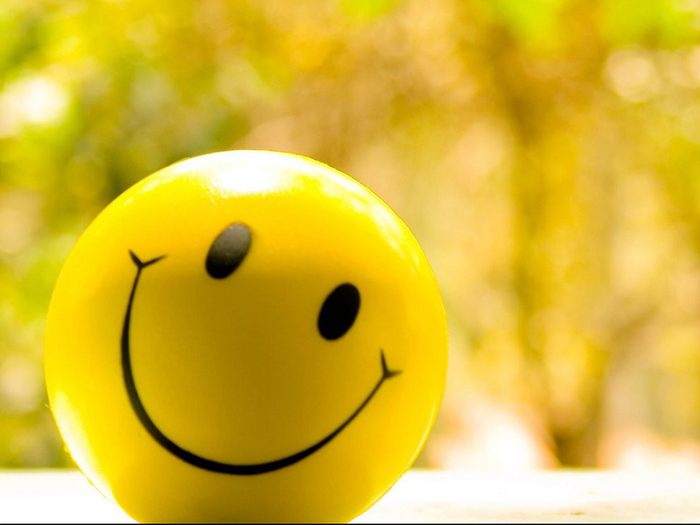 Совсем скоро милая рожица стала появляться на футболках, бейсболках, конвертах, открытках, спичечных коробках. Даже почтовое ведомство США выпустило марку с этим символом.
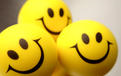 Бэлла буквально распирало от гордости.
«Никогда еще в истории человечества и искусства не было ни одной работы, которая бы, распространившись столь широко, приносила столько счастья, радости и удовольствия. Не было ничего, сделанного так просто, но ставшего понятным всем», — сказал он в одном из своих многочисленных интервью.
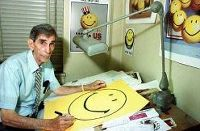 Всемирный день улыбки первый раз отмечался в 1999 году. 
Художник считал, что этот день должен быть посвящен хорошему настроению.
Девизом дня являются слова:
 «Сделай доброе дело. Помоги появиться хотя бы одной улыбке».
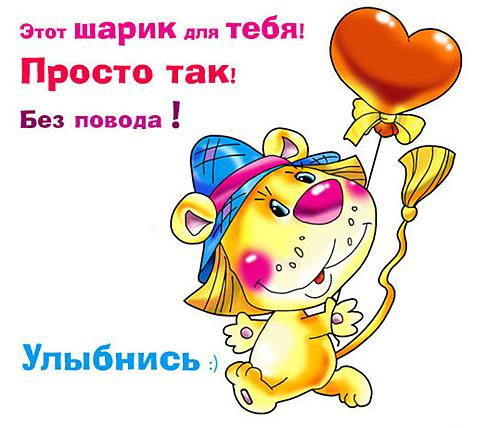